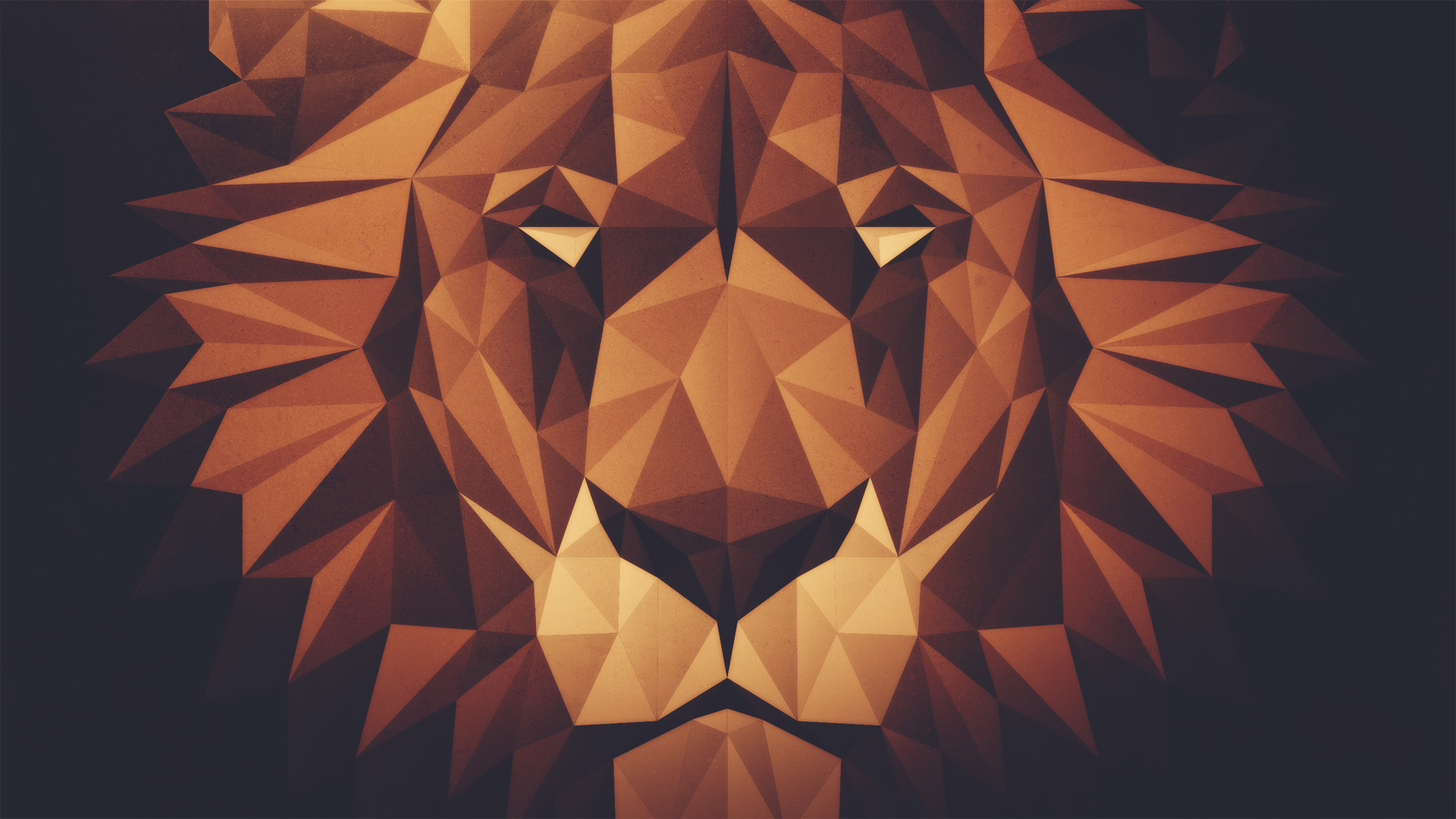 “The Most High is Ruler Over The Realm of Mankind”
a study of Daniel
download lesson at www.builtbyhim.com
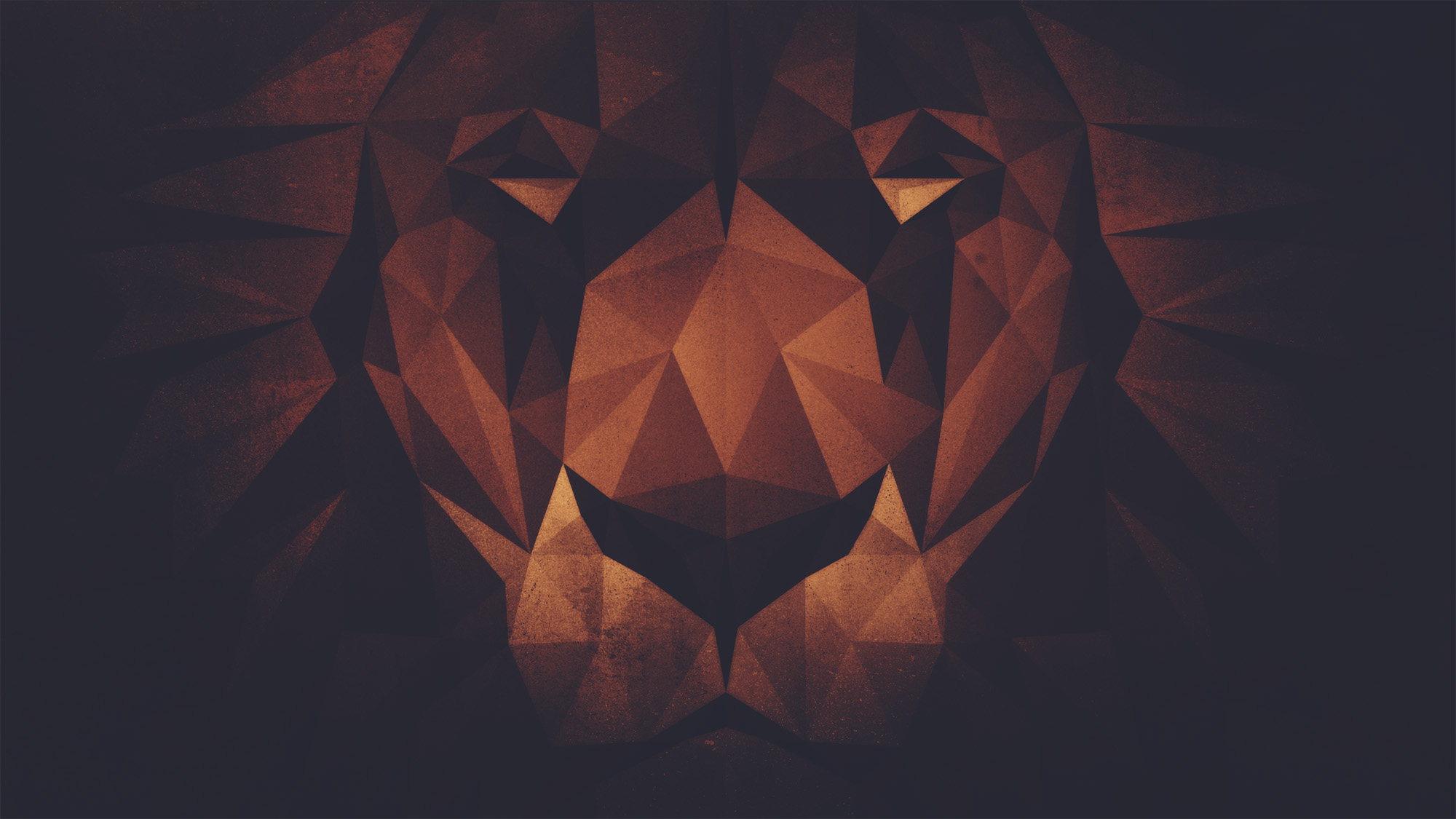 Daniel 9.1-23
Setting of Daniel’s prayer (vss. 1-3)
“‘This whole land will be a desolation and a horror, and these nations will serve the king of Babylon seventy years. ‘Then it will be when seventy years are completed I will punish the king of Babylon and that nation,’ declares the Lord, ‘for their iniquity, and the land of the Chaldeans; and I will make it an everlasting desolation.” 
(Jeremiah 25:11–12, NASB95)
“‘You, however, I will scatter among the nations and will draw out a sword after you, as your land becomes desolate and your cities become waste. ‘Then the land will enjoy its sabbaths all the days of the desolation, while you are in your enemies’ land; then the land will rest and enjoy its sabbaths.” 
(Leviticus 26:33–34, NASB95)
“‘If they confess their iniquity and the iniquity of their forefathers, in their unfaithfulness which they committed against Me, and also in their acting with hostility against Me— I also was acting with hostility against them, to bring them into the land of their enemies—or if their uncircumcised heart becomes humbled so that they then make amends for their iniquity, then I will remember My covenant with Jacob, and I will remember also My covenant with Isaac, and My covenant with Abraham as well, and I will remember the land.” 
(Leviticus 26:40–42, NASB95)
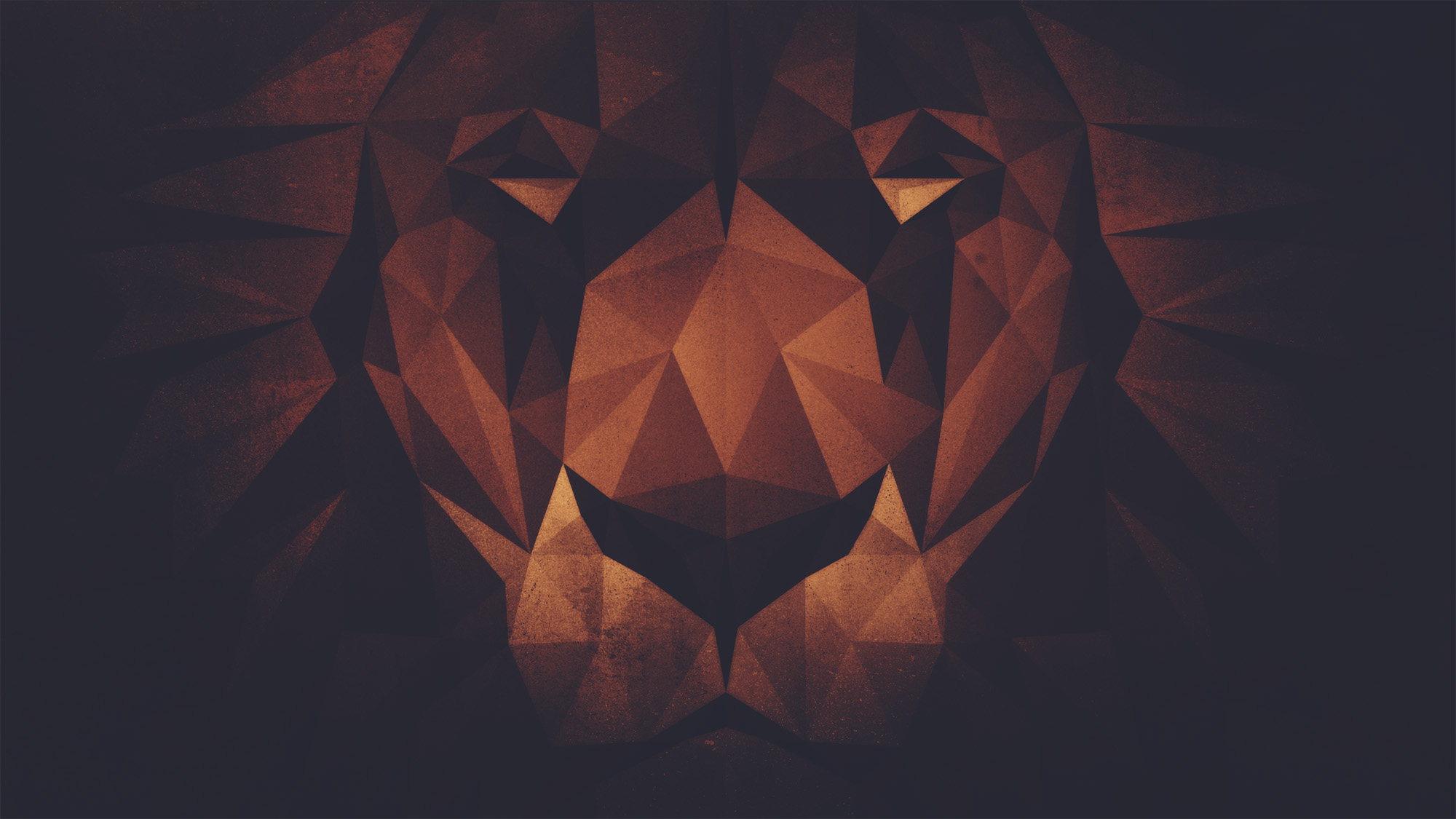 Daniel 9.1-23
Setting of Daniel’s prayer (vss. 1-3)
Unfaithfulness of the people contrasted with the faithfulness of God (vss. 4-10)
4 I prayed to the Lord my God and confessed and said, “Alas, O Lord, the great and awesome God, who keeps His covenant and lovingkindness for those who love Him and keep His commandments, 5 we have sinned, committed iniquity, acted wickedly and rebelled, even turning aside from Your commandments and ordinances. 6 “Moreover, we have not listened to Your servants the prophets, who spoke in Your name to our kings, our princes, our fathers and all the people of the land. 7 “Righteousness belongs to You, O Lord, but to us open shame, as it is this day—to the men of Judah, the inhabitants of Jerusalem and all Israel, those who are nearby and those who are far away in all the countries to which You have driven them, because of their unfaithful deeds which they have committed against You. 8 “Open shame belongs to us, O Lord, to our kings, our princes and our fathers, because we have sinned against You. 9 “To the Lord our God belong compassion and forgiveness, for we have rebelled against Him; 10 nor have we obeyed the voice of the Lord our God, to walk in His teachings which He set before us through His servants the prophets.
4 I prayed to the Lord my God and confessed and said, “Alas, O Lord, the great and awesome God, who keeps His covenant and lovingkindness for those who love Him and keep His commandments, 5 we have sinned, committed iniquity, acted wickedly and rebelled, even turning aside from Your commandments and ordinances. 6 “Moreover, we have not listened to Your servants the prophets, who spoke in Your name to our kings, our princes, our fathers and all the people of the land. 7 “Righteousness belongs to You, O Lord, but to us open shame, as it is this day—to the men of Judah, the inhabitants of Jerusalem and all Israel, those who are nearby and those who are far away in all the countries to which You have driven them, because of their unfaithful deeds which they have committed against You. 8 “Open shame belongs to us, O Lord, to our kings, our princes and our fathers, because we have sinned against You. 9 “To the Lord our God belong compassion and forgiveness, for we have rebelled against Him; 10 nor have we obeyed the voice of the Lord our God, to walk in His teachings which He set before us through His servants the prophets.
4 I prayed to the Lord my God and confessed and said, “Alas, O Lord, the great and awesome God, who keeps His covenant and lovingkindness for those who love Him and keep His commandments, 5 we have sinned, committed iniquity, acted wickedly and rebelled, even turning aside from Your commandments and ordinances. 6 “Moreover, we have not listened to Your servants the prophets, who spoke in Your name to our kings, our princes, our fathers and all the people of the land. 7 “Righteousness belongs to You, O Lord, but to us open shame, as it is this day—to the men of Judah, the inhabitants of Jerusalem and all Israel, those who are nearby and those who are far away in all the countries to which You have driven them, because of their unfaithful deeds which they have committed against You. 8 “Open shame belongs to us, O Lord, to our kings, our princes and our fathers, because we have sinned against You. 9 “To the Lord our God belong compassion and forgiveness, for we have rebelled against Him; 10 nor have we obeyed the voice of the Lord our God, to walk in His teachings which He set before us through His servants the prophets.
4 I prayed to the Lord my God and confessed and said, “Alas, O Lord, the great and awesome God, who keeps His covenant and lovingkindness for those who love Him and keep His commandments, 5 we have sinned, committed iniquity, acted wickedly and rebelled, even turning aside from Your commandments and ordinances. 6 “Moreover, we have not listened to Your servants the prophets, who spoke in Your name to our kings, our princes, our fathers and all the people of the land. 7 “Righteousness belongs to You, O Lord, but to us open shame, as it is this day—to the men of Judah, the inhabitants of Jerusalem and all Israel, those who are nearby and those who are far away in all the countries to which You have driven them, because of their unfaithful deeds which they have committed against You. 8 “Open shame belongs to us, O Lord, to our kings, our princes and our fathers, because we have sinned against You. 9 “To the Lord our God belong compassion and forgiveness, for we have rebelled against Him; 10 nor have we obeyed the voice of the Lord our God, to walk in His teachings which He set before us through His servants the prophets.
4 I prayed to the Lord my God and confessed and said, “Alas, O Lord, the great and awesome God, who keeps His covenant and lovingkindness for those who love Him and keep His commandments, 5 we have sinned, committed iniquity, acted wickedly and rebelled, even turning aside from Your commandments and ordinances. 6 “Moreover, we have not listened to Your servants the prophets, who spoke in Your name to our kings, our princes, our fathers and all the people of the land. 7 “Righteousness belongs to You, O Lord, but to us open shame, as it is this day—to the men of Judah, the inhabitants of Jerusalem and all Israel, those who are nearby and those who are far away in all the countries to which You have driven them, because of their unfaithful deeds which they have committed against You. 8 “Open shame belongs to us, O Lord, to our kings, our princes and our fathers, because we have sinned against You. 9 “To the Lord our God belong compassion and forgiveness, for we have rebelled against Him; 10 nor have we obeyed the voice of the Lord our God, to walk in His teachings which He set before us through His servants the prophets.
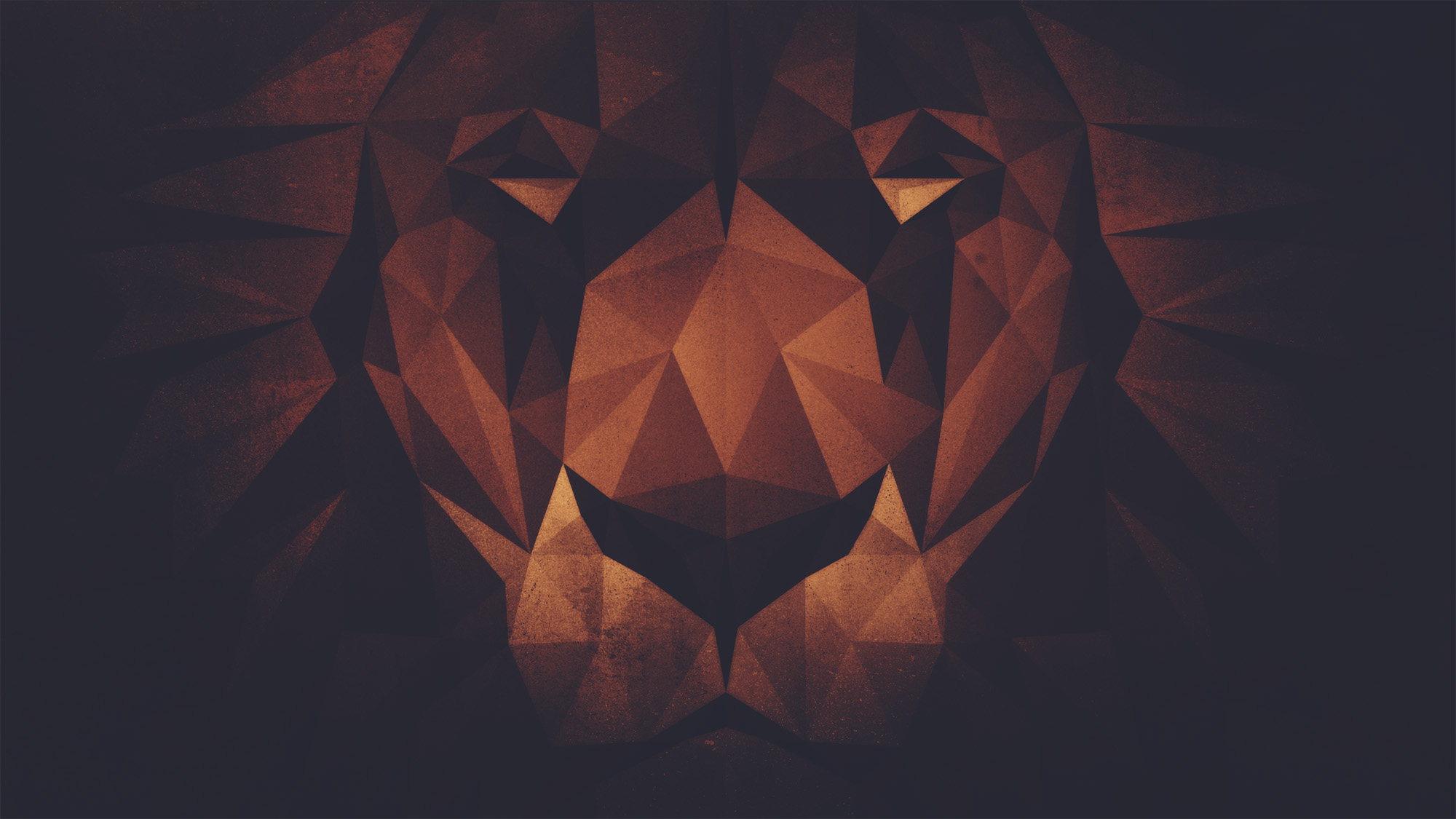 Daniel 9.1-23
Setting of Daniel’s prayer (vss. 1-3)
Unfaithfulness of the people contrasted with the faithfulness of God (vss. 4-10)
Daniel acknowledges the righteousness of God (vss. 11-14)
11 “Indeed all Israel has transgressed Your law and turned aside, not obeying Your voice; so the curse has been poured out on us, along with the oath which is written in the law of Moses the servant of God, for we have sinned against Him. 12 “Thus He has confirmed His words which He had spoken against us and against our rulers who ruled us, to bring on us great calamity; for under the whole heaven there has not been done anything like what was done to Jerusalem. 13 “As it is written in the law of Moses, all this calamity has come on us; yet we have not sought the favor of the Lord our God by turning from our iniquity and giving attention to Your truth. 14 “Therefore the Lord has kept the calamity in store and brought it on us; for the Lord our God is righteous with respect to all His deeds which He has done, but we have not obeyed His voice.
11 “Indeed all Israel has transgressed Your law and turned aside, not obeying Your voice; so the curse has been poured out on us, along with the oath which is written in the law of Moses the servant of God, for we have sinned against Him. 12 “Thus He has confirmed His words which He had spoken against us and against our rulers who ruled us, to bring on us great calamity; for under the whole heaven there has not been done anything like what was done to Jerusalem. 13 “As it is written in the law of Moses, all this calamity has come on us; yet we have not sought the favor of the Lord our God by turning from our iniquity and giving attention to Your truth. 14 “Therefore the Lord has kept the calamity in store and brought it on us; for the Lord our God is righteous with respect to all His deeds which He has done, but we have not obeyed His voice.
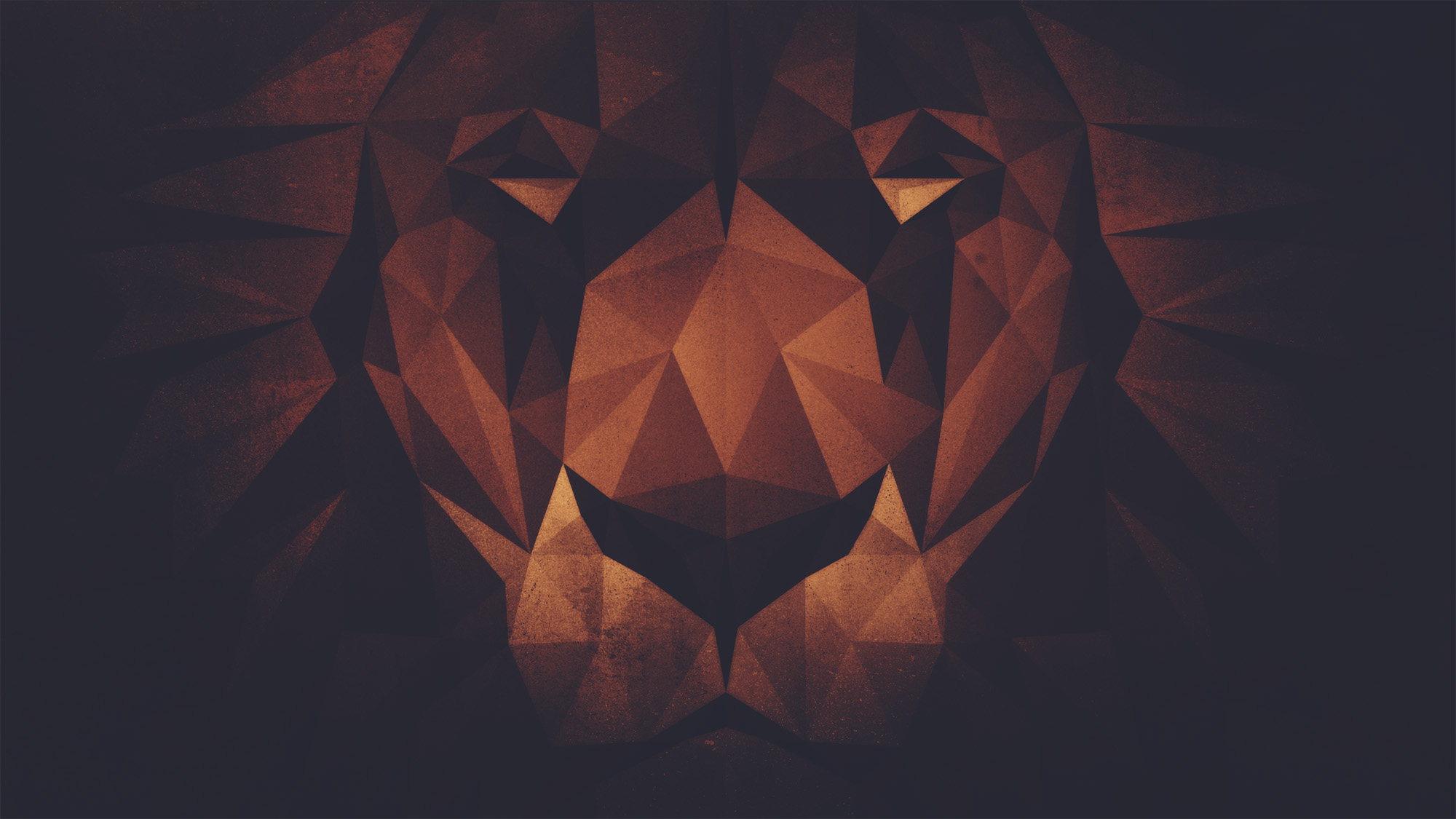 Daniel 9.1-23
Setting of Daniel’s prayer (vss. 1-3)
Unfaithfulness of the people contrasted with the faithfulness of God (vss. 4-10)
Daniel acknowledges the righteousness of God (vss. 11-14)
Daniel appeals to God’s righteousness (vss. 15-16)
15 “And now, O Lord our God, who have brought Your people out of the land of Egypt with a mighty hand and have made a name for Yourself, as it is this day—we have sinned, we have been wicked. 16 “O Lord, in accordance with all Your righteous acts, let now Your anger and Your wrath turn away from Your city Jerusalem, Your holy mountain; for because of our sins and the iniquities of our fathers, Jerusalem and Your people have become a reproach to all those around us.
15 “And now, O Lord our God, who have brought Your people out of the land of Egypt with a mighty hand and have made a name for Yourself, as it is this day—we have sinned, we have been wicked. 16 “O Lord, in accordance with all Your righteous acts, let now Your anger and Your wrath turn away from Your city Jerusalem, Your holy mountain; for because of our sins and the iniquities of our fathers, Jerusalem and Your people have become a reproach to all those around us.
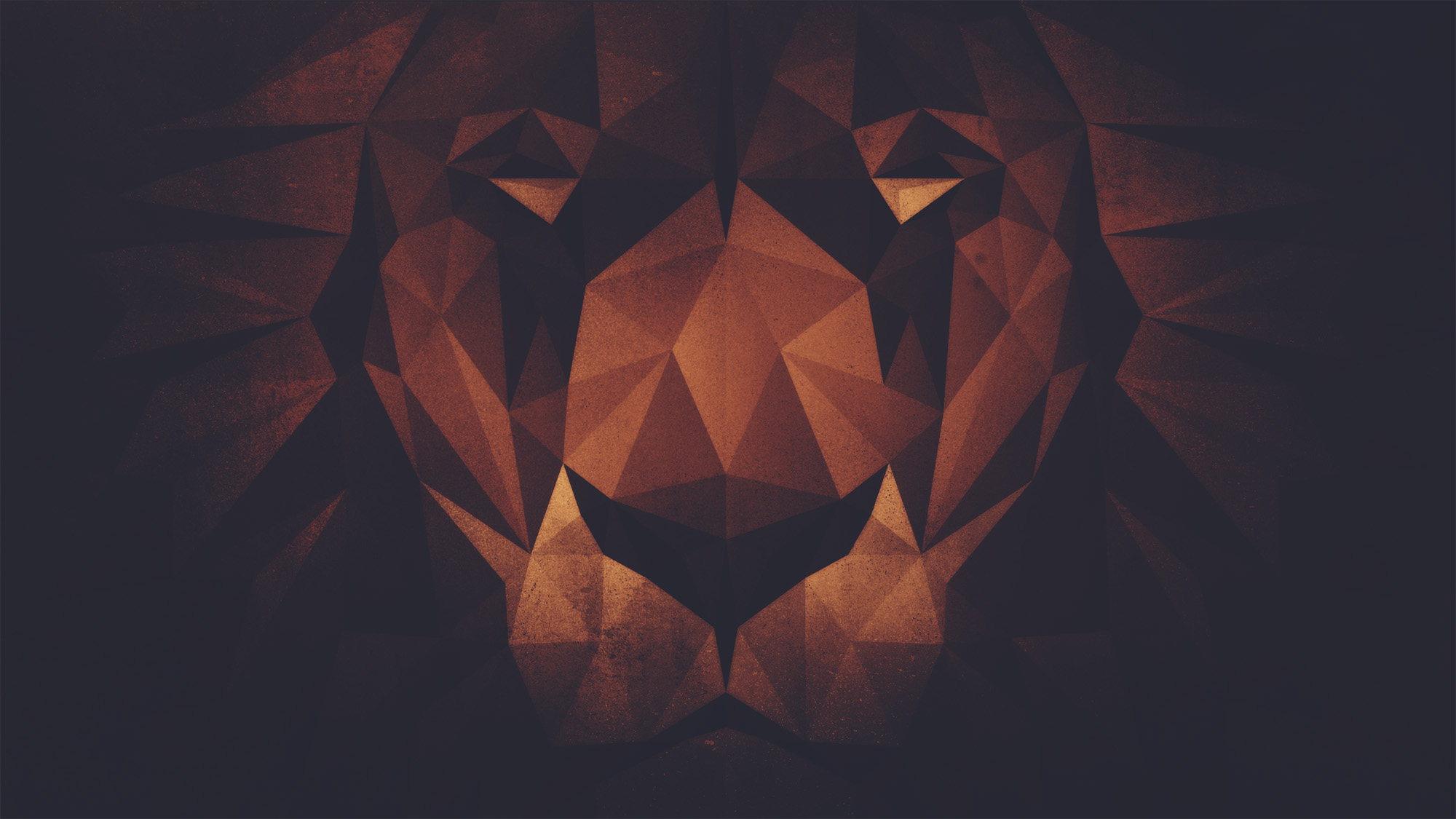 Daniel 9.1-23
Setting of Daniel’s prayer (vss. 1-3)
Unfaithfulness of the people contrasted with the faithfulness of God (vss. 4-10)
Daniel acknowledges the righteousness of God (vss. 11-14)
Daniel appeals to God’s righteousness (vss. 15-16)
Daniel prays for more than forgiveness; for a restored relationship (vss. 17-19)
17 “So now, our God, listen to the prayer of Your servant and to his supplications, and for Your sake, O Lord, let Your face shine on Your desolate sanctuary. 18 “O my God, incline Your ear and hear! Open Your eyes and see our desolations and the city which is called by Your name; for we are not presenting our supplications before You on account of any merits of our own, but on account of Your great compassion. 19 “O Lord, hear! O Lord, forgive! O Lord, listen and take action! For Your own sake, O my God, do not delay, because Your city and Your people are called by Your name.”
17 “So now, our God, listen to the prayer of Your servant and to his supplications, and for Your sake, O Lord, let Your face shine on Your desolate sanctuary. 18 “O my God, incline Your ear and hear! Open Your eyes and see our desolations and the city which is called by Your name; for we are not presenting our supplications before You on account of any merits of our own, but on account of Your great compassion. 19 “O Lord, hear! O Lord, forgive! O Lord, listen and take action! For Your own sake, O my God, do not delay, because Your city and Your people are called by Your name.”
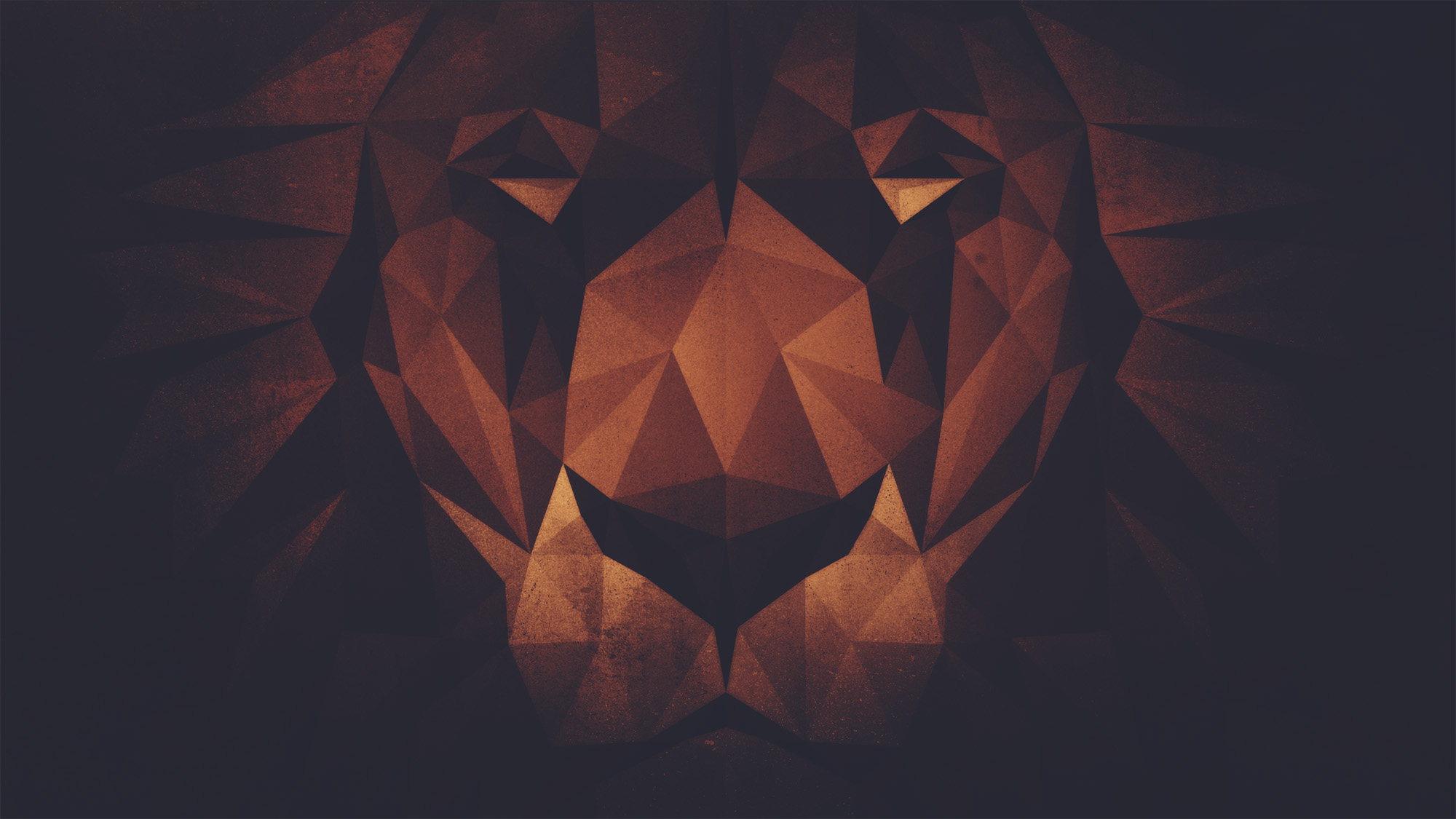 Daniel 9.1-23
Setting of Daniel’s prayer (vss. 1-3)
Unfaithfulness of the people contrasted with the faithfulness of God (vss. 4-10)
Daniel acknowledges the righteousness of God (vss. 11-14)
Daniel appeals to God’s righteousness (vss. 15-16)
Daniel prays for more than forgiveness; for a restored relationship (vss. 17-19)
The Lord answers immediately (vss. 20-23)
20 Now while I was speaking and praying, and confessing my sin and the sin of my people Israel, and presenting my supplication before the Lord my God in behalf of the holy mountain of my God, 21 while I was still speaking in prayer, then the man Gabriel, whom I had seen in the vision previously, came to me in my extreme weariness about the time of the evening offering. 22 He gave me instruction and talked with me and said, “O Daniel, I have now come forth to give you insight with understanding. 23 “At the beginning of your supplications the command was issued, and I have come to tell you, for you are highly esteemed; so give heed to the message and gain understanding of the vision.
20 Now while I was speaking and praying, and confessing my sin and the sin of my people Israel, and presenting my supplication before the Lord my God in behalf of the holy mountain of my God, 21 while I was still speaking in prayer, then the man Gabriel, whom I had seen in the vision previously, came to me in my extreme weariness about the time of the evening offering. 22 He gave me instruction and talked with me and said, “O Daniel, I have now come forth to give you insight with understanding. 23 “At the beginning of your supplications the command was issued, and I have come to tell you, for you are highly esteemed; so give heed to the message and gain understanding of the vision.
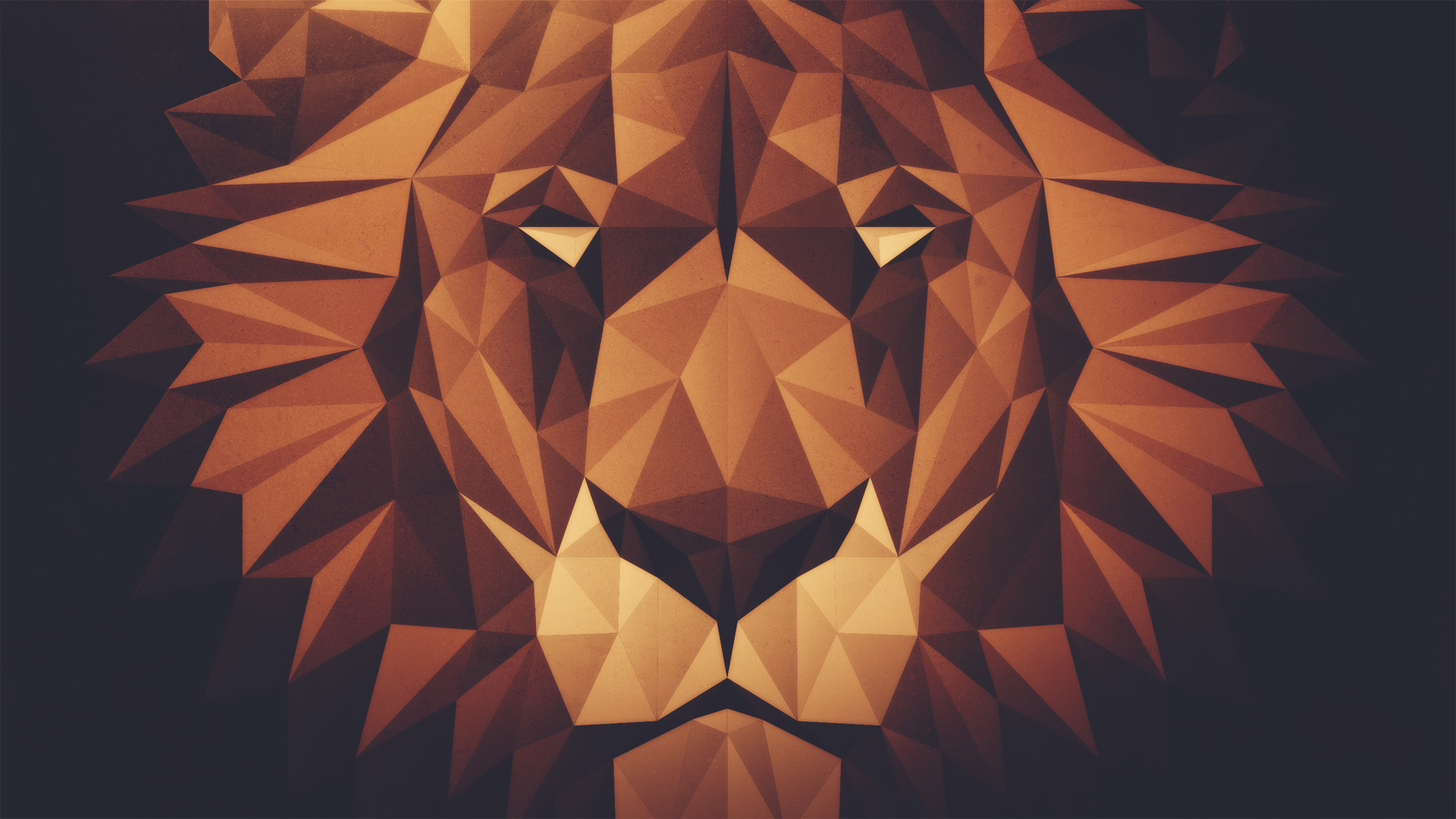 “The Most High is Ruler Over The Realm of Mankind”
a study of Daniel